Linear Graphs & Gradients
Linear Graphs & Gradients
May 2017
1H Q17
May 2018
1H Q7
May 2017
1H Q27
June 2018
2H Q12
SAM 
1H Q4
June 2017
2H Q3
SAM 
1H Q28
June 2018
3H Q8
June 2017
2H Q14
1 Marker
SAM 
2H Q4
June 2018
3H Q19
Nov 2017
1H Q21
SAM 
3H Q28*
June 2018
3H Q28
Nov 2017
1H Q28
Nov 2018
2H Q2
Mainly Pythagoras*
Nov 2017
3H Q4
Mainly Co-ordinates
With equation of circle and tangents
SAM 1H Q4
Linear Graphs & Gradients
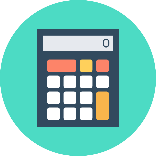 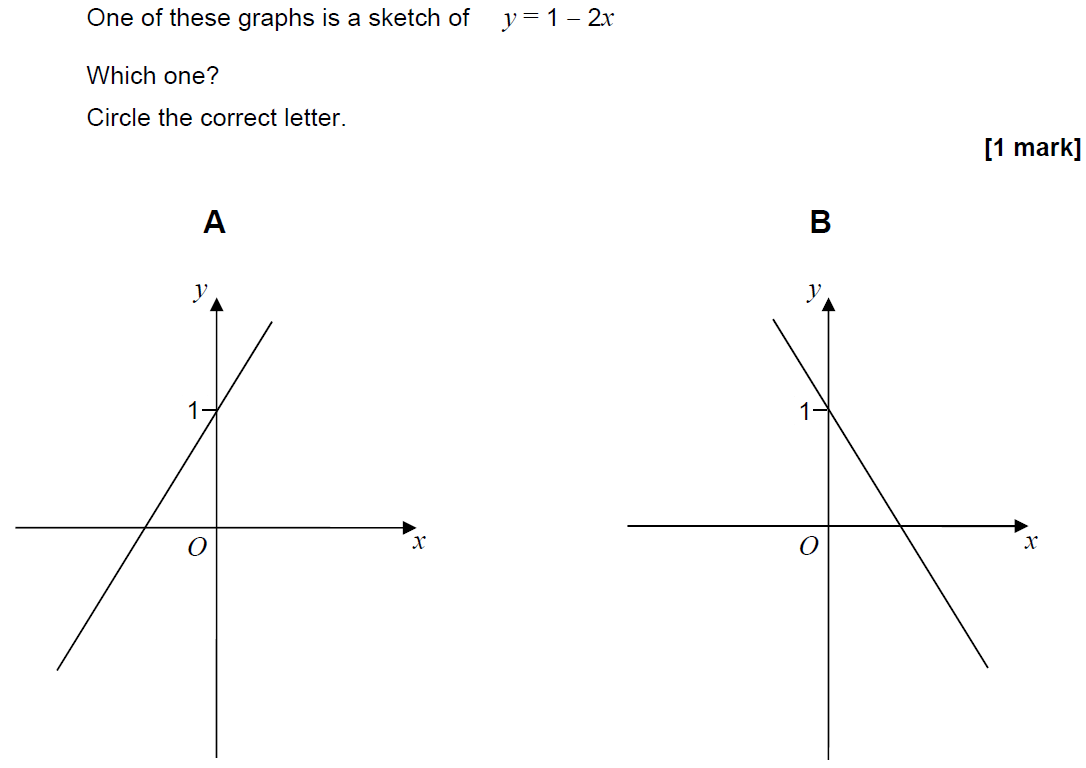 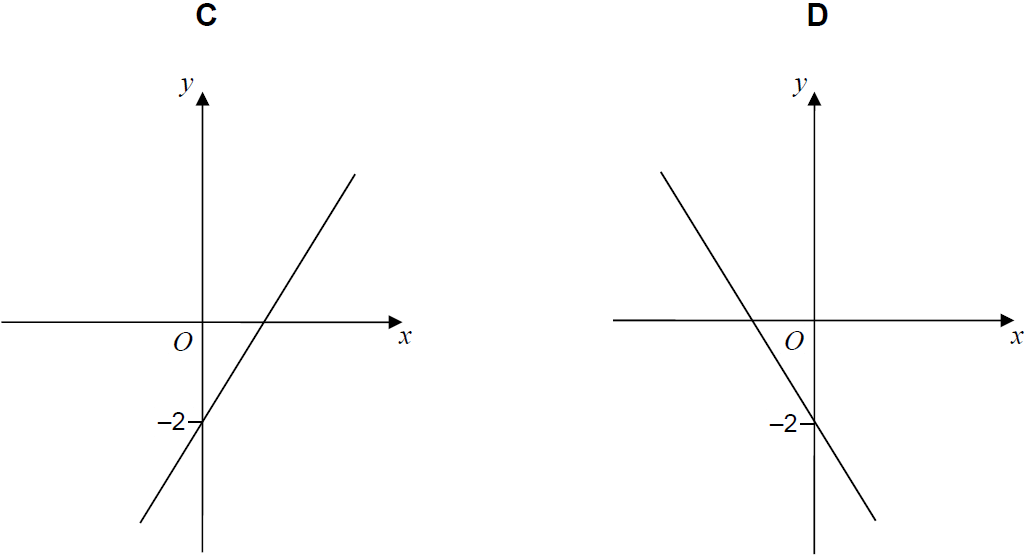 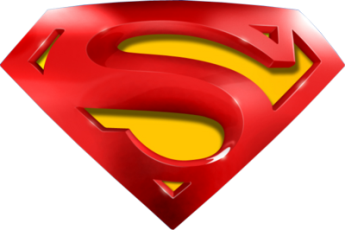 SAM 1H Q4
Linear Graphs & Gradients
A
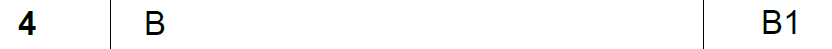 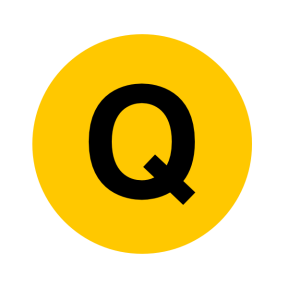 SAM 1H Q28
Linear Graphs & Gradients
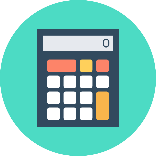 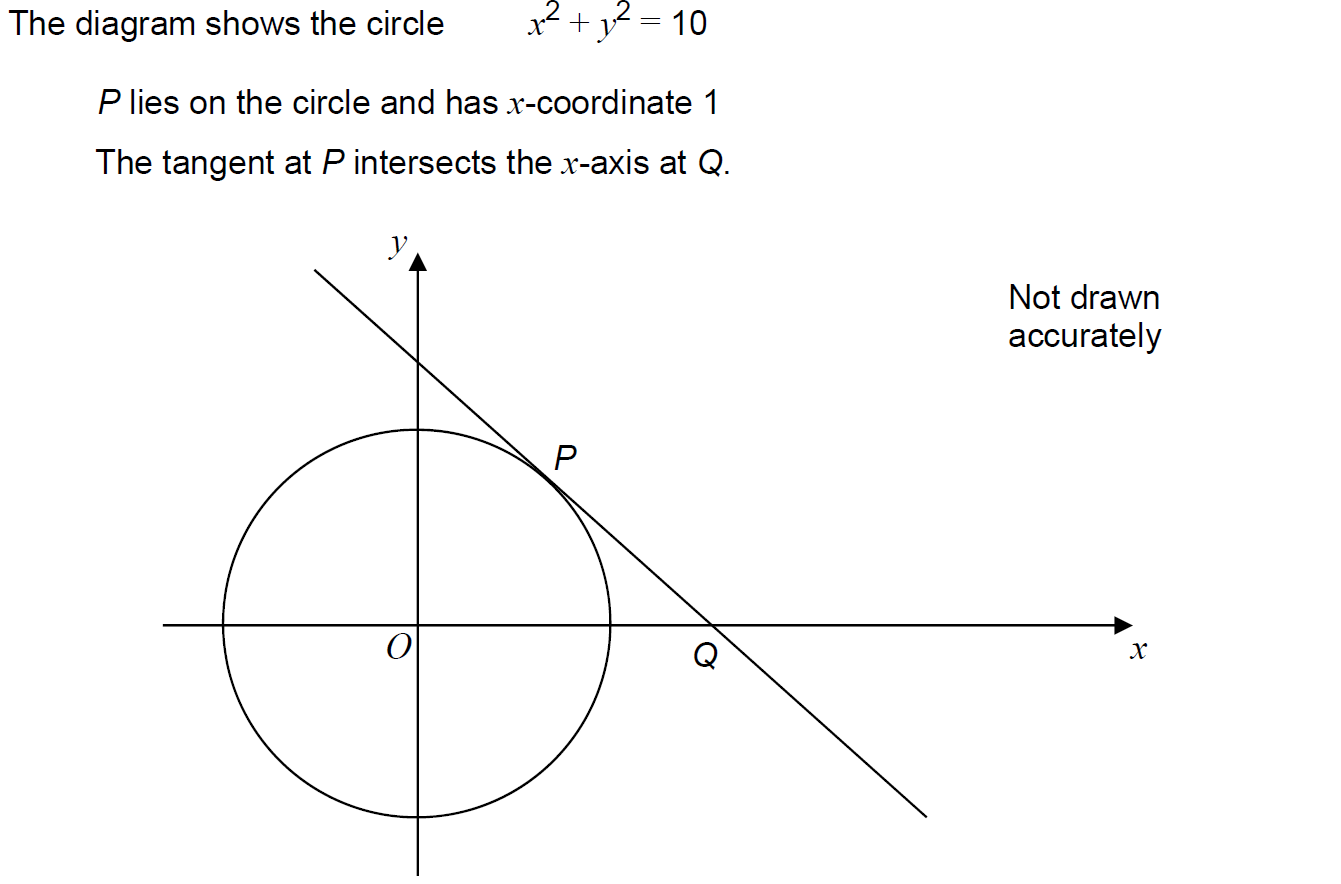 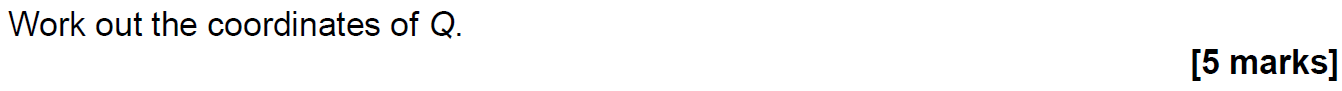 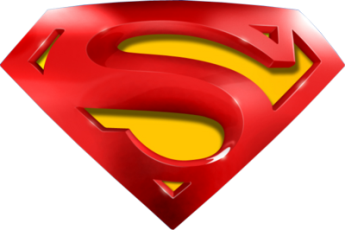 SAM 1H Q28
Linear Graphs & Gradients
A
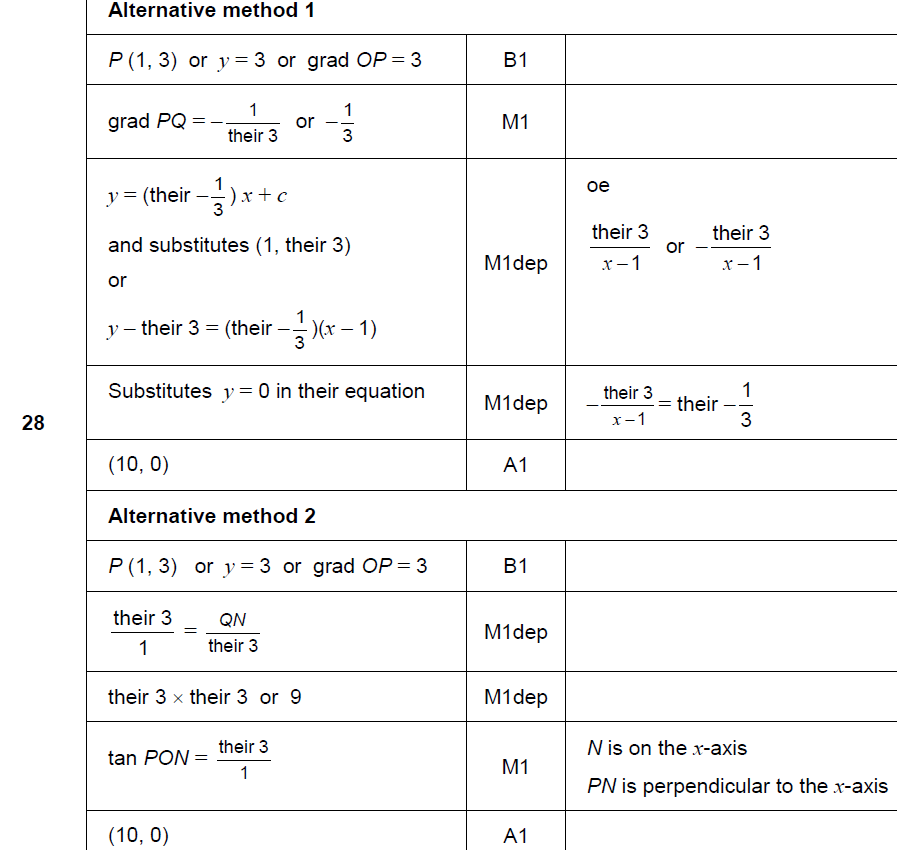 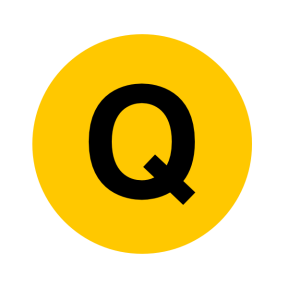 SAM 2H Q4
Linear Graphs & Gradients
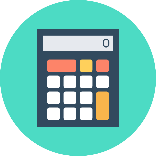 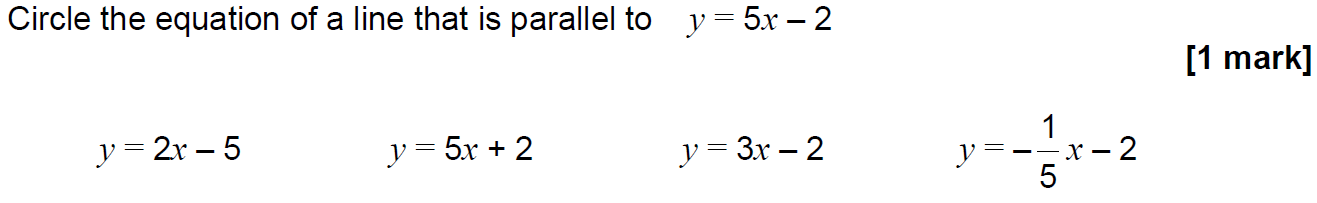 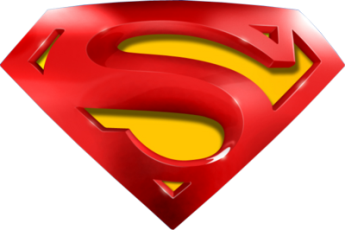 SAM 2H Q4
Linear Graphs & Gradients
A
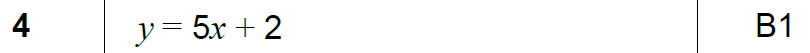 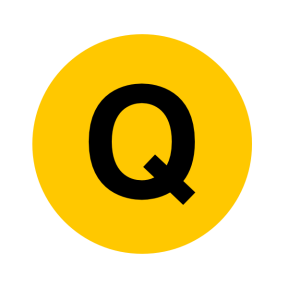 SAM 3H Q28
Linear Graphs & Gradients
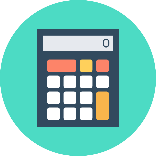 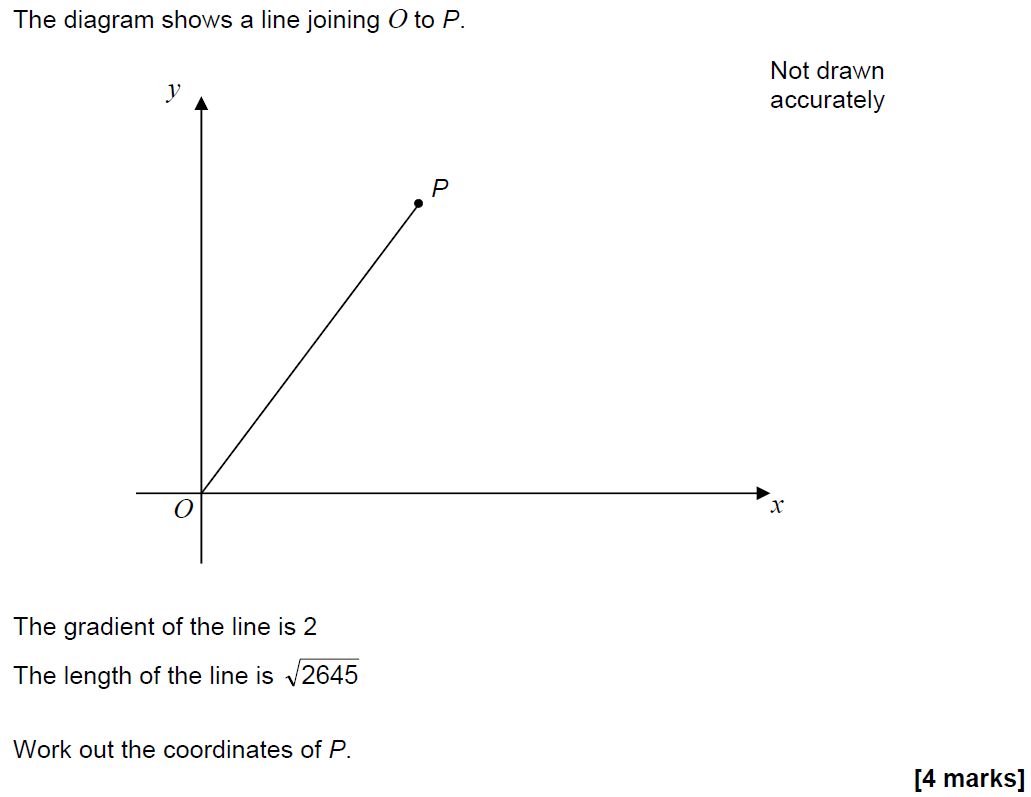 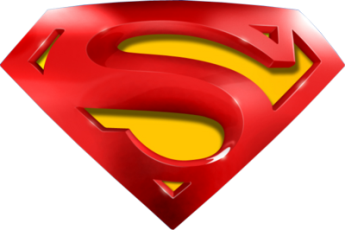 SAM 3H Q28
Linear Graphs & Gradients
A
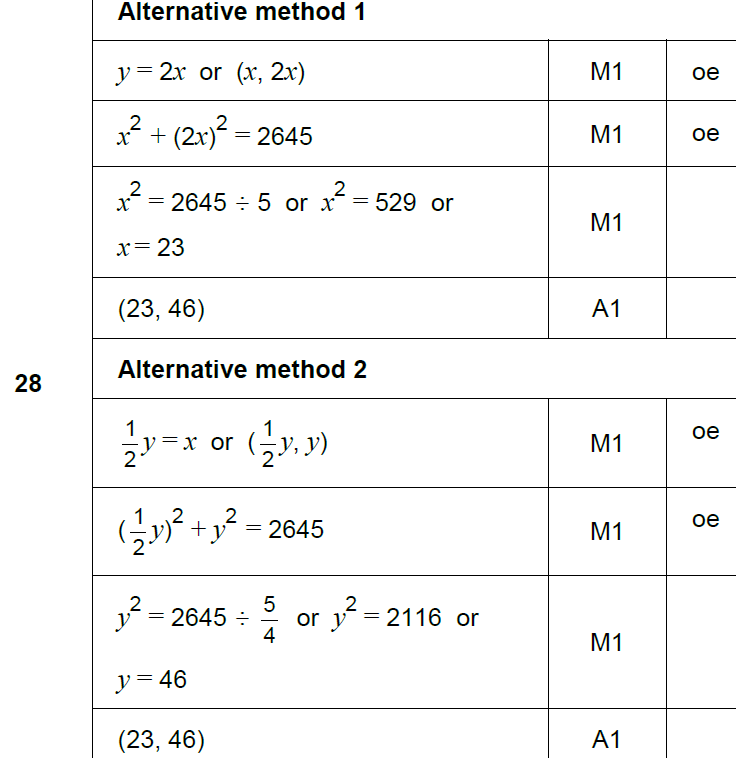 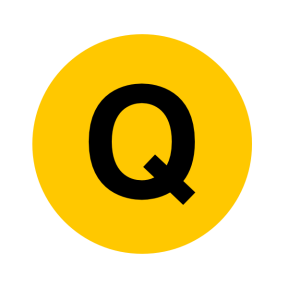 May 2017 1H Q17
Linear Graphs & Gradients
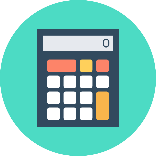 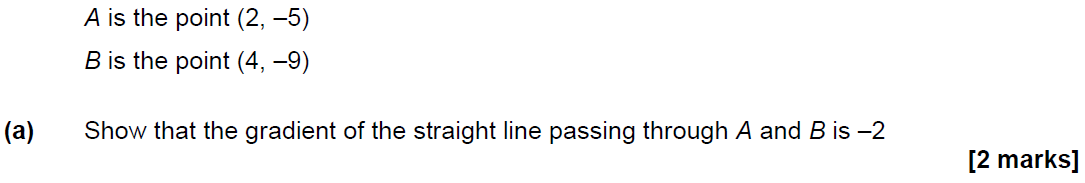 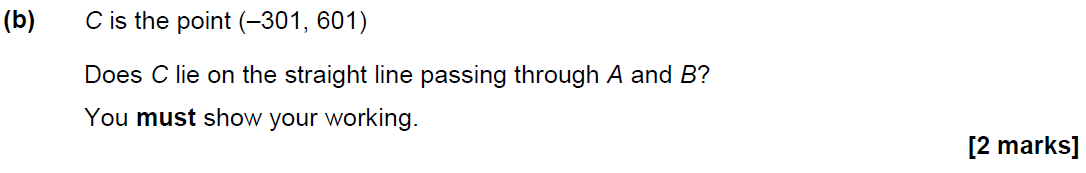 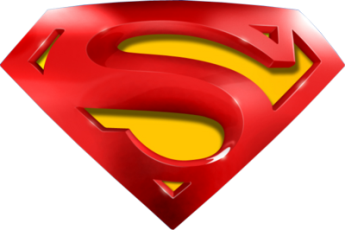 May 2017 1H Q17
Linear Graphs & Gradients
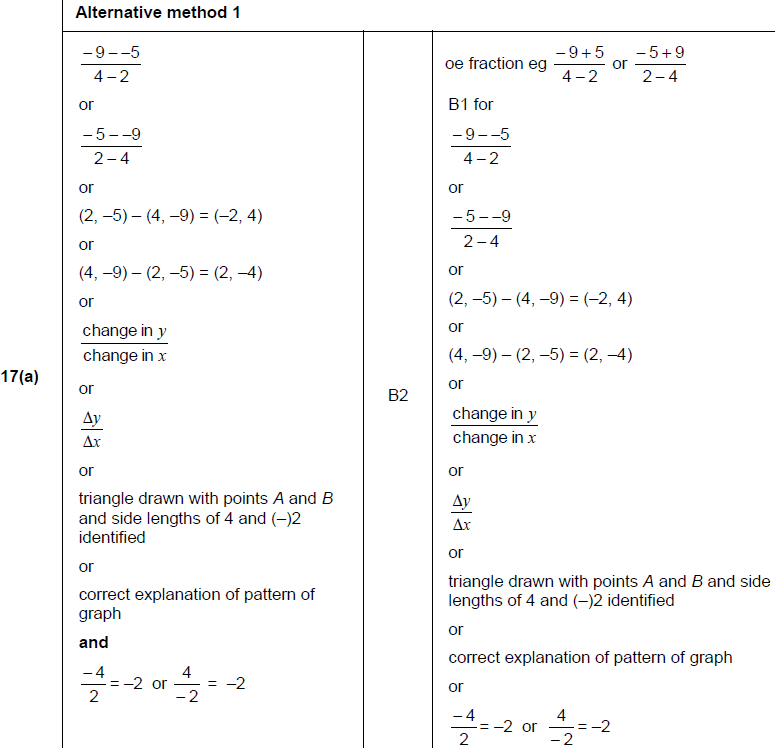 A
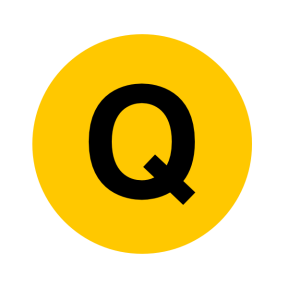 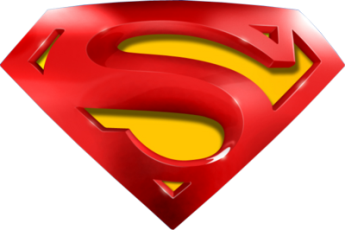 May 2017 1H Q17
Linear Graphs & Gradients
A Alternatives
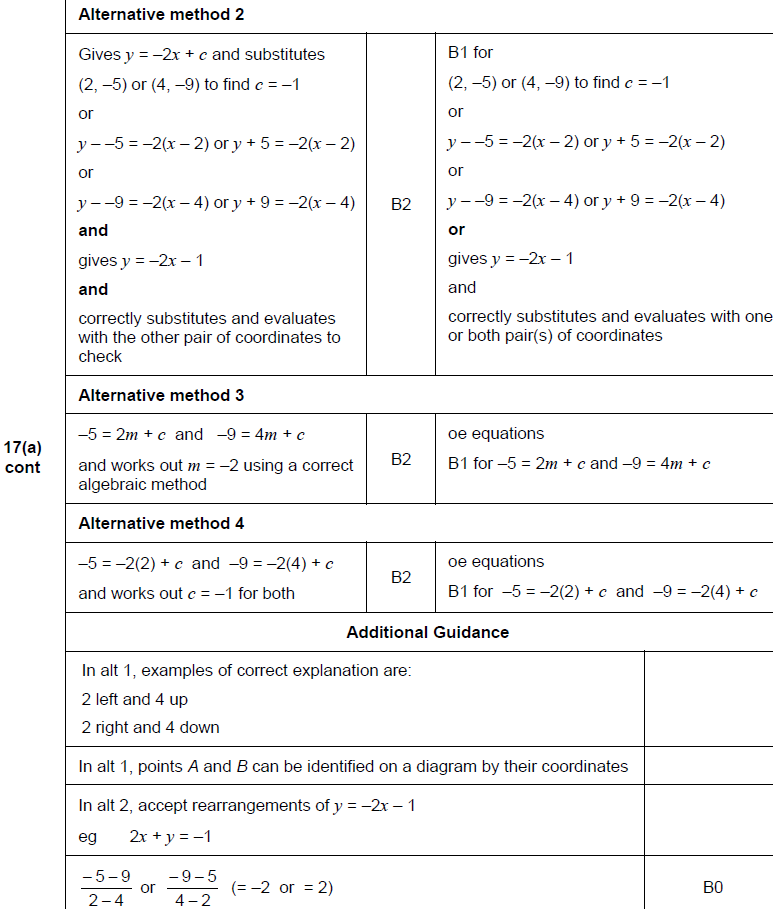 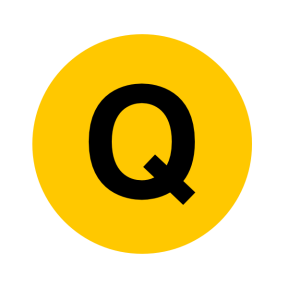 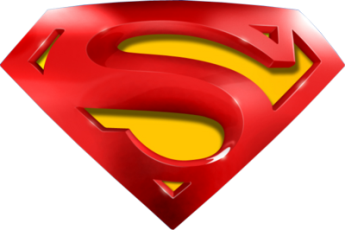 May 2017 1H Q17
Linear Graphs & Gradients
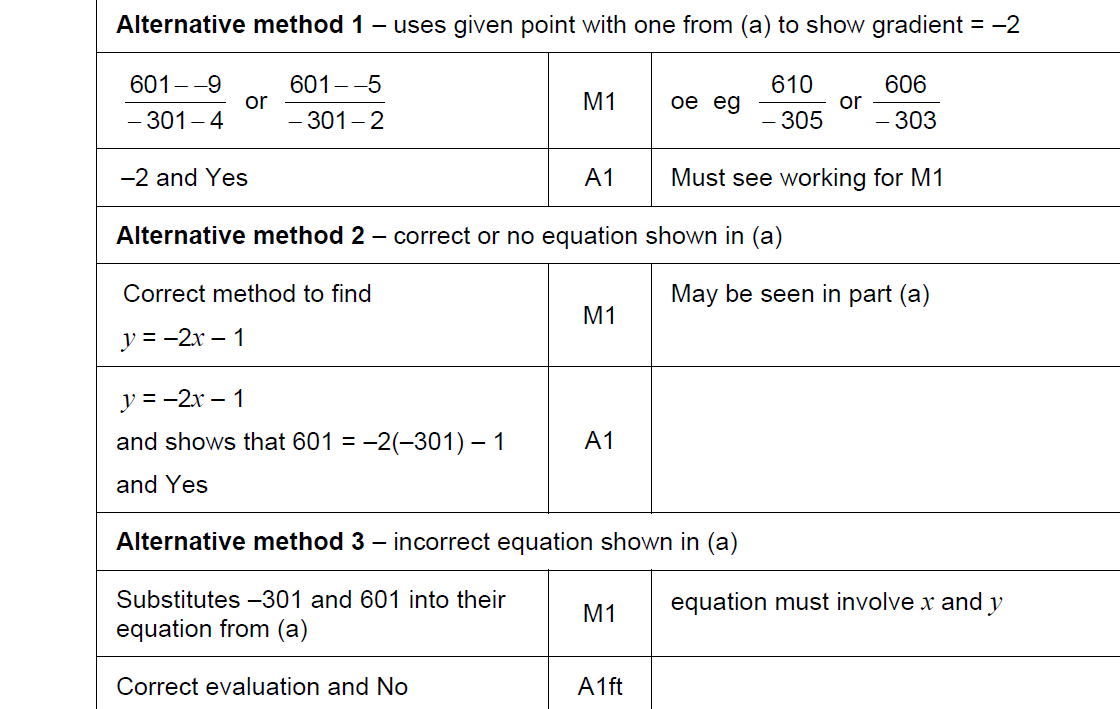 B
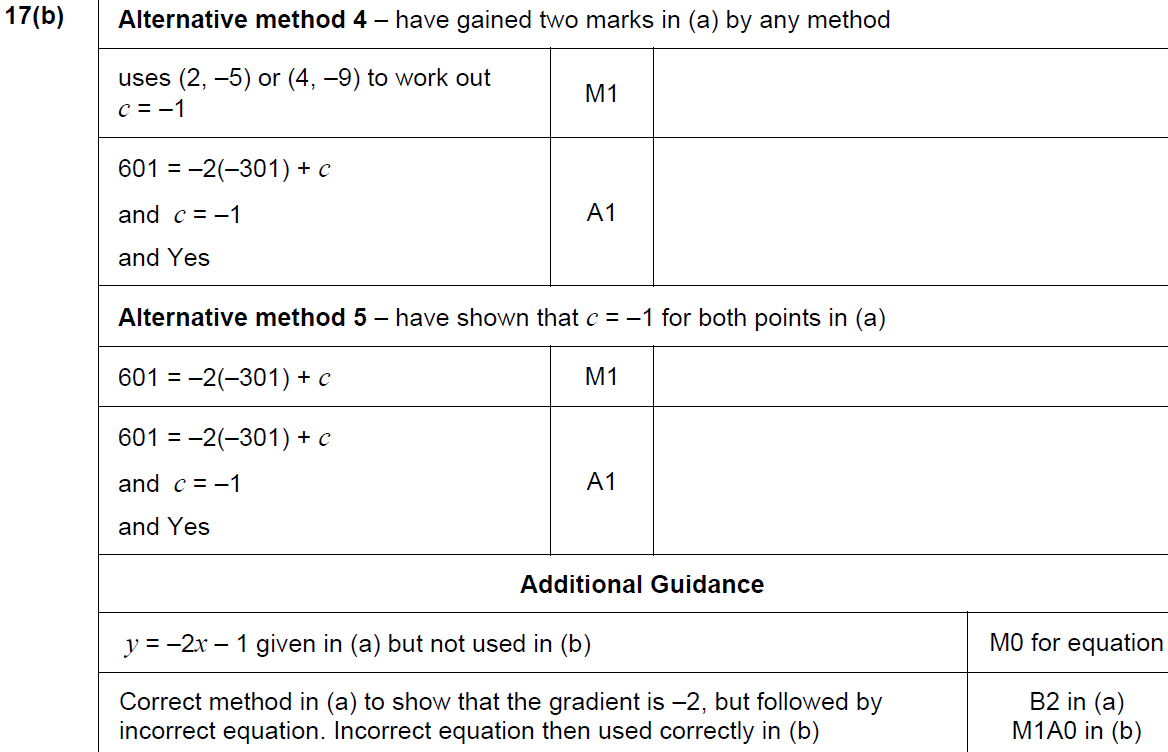 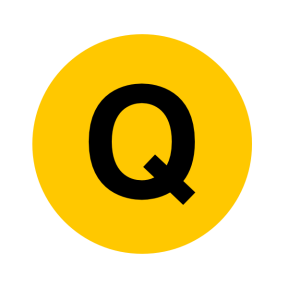 May 2017 1H Q27
Linear Graphs & Gradients
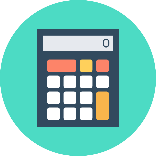 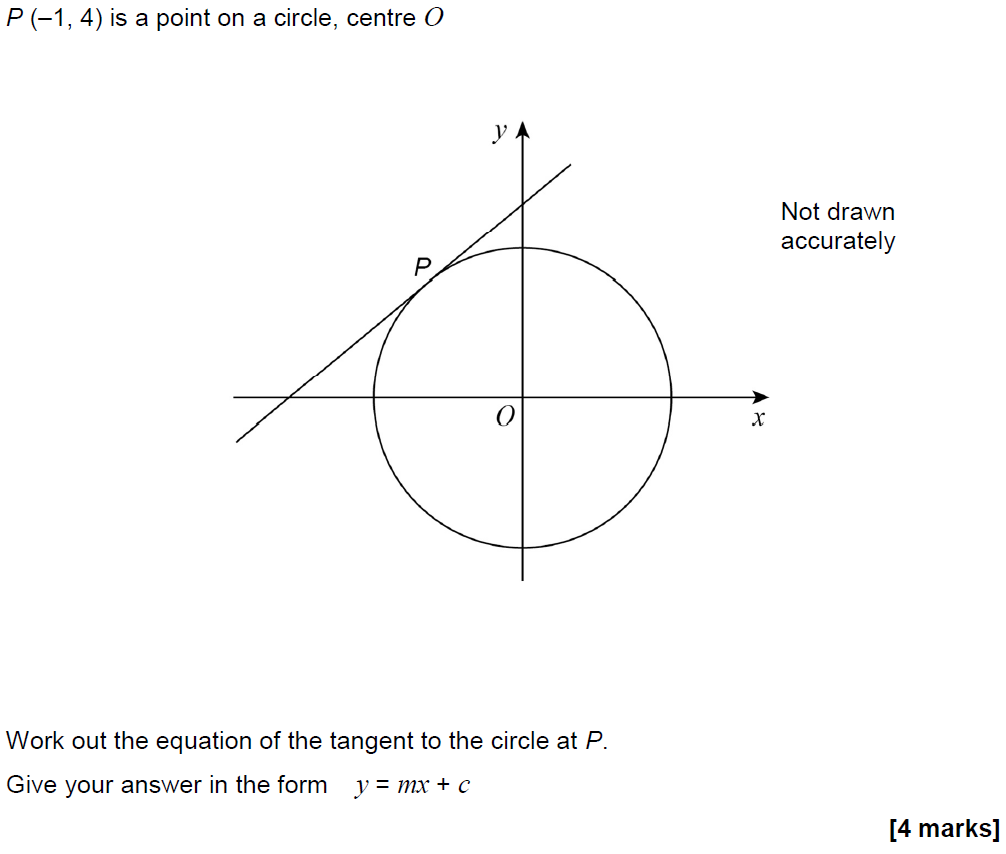 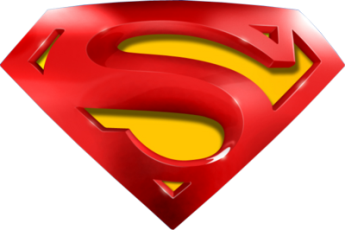 May 2017 1H Q27
Linear Graphs & Gradients
A
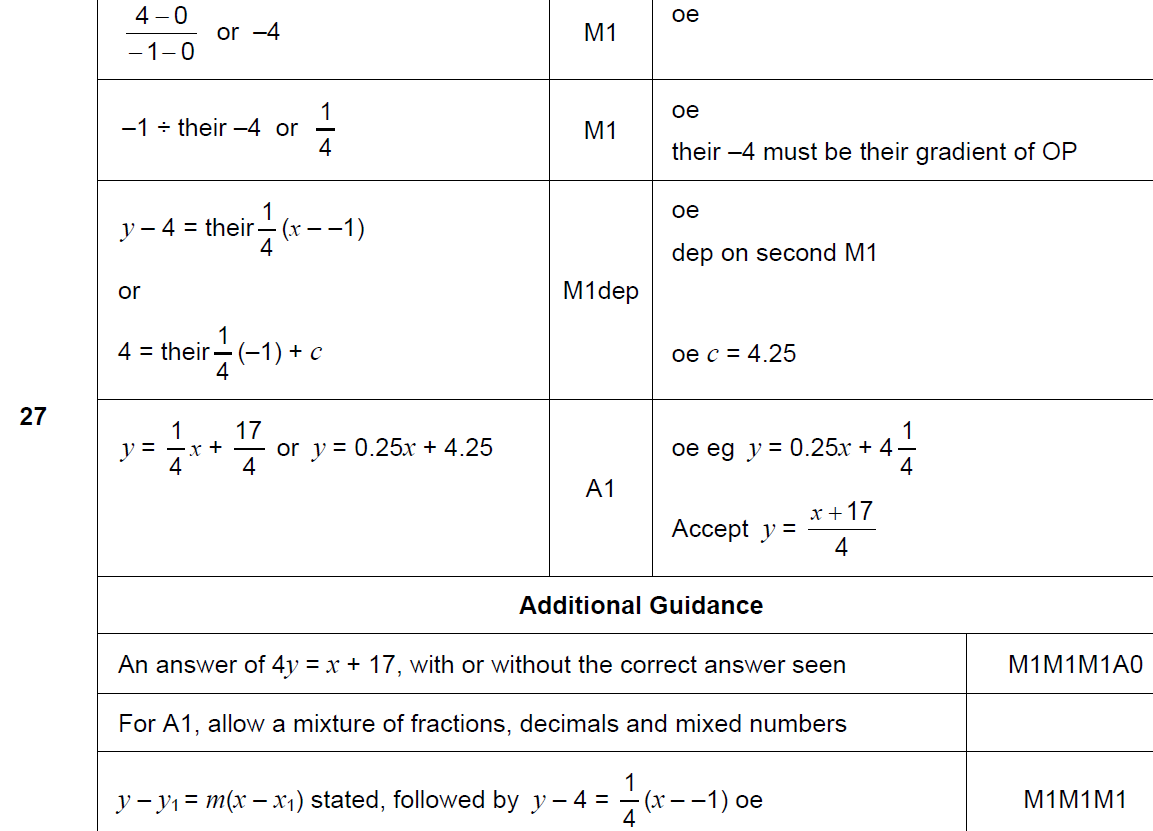 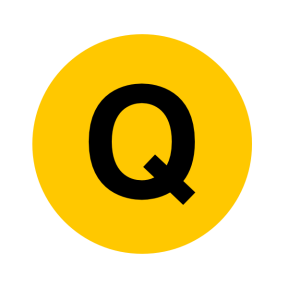 June 2017 2H Q3
Linear Graphs & Gradients
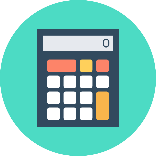 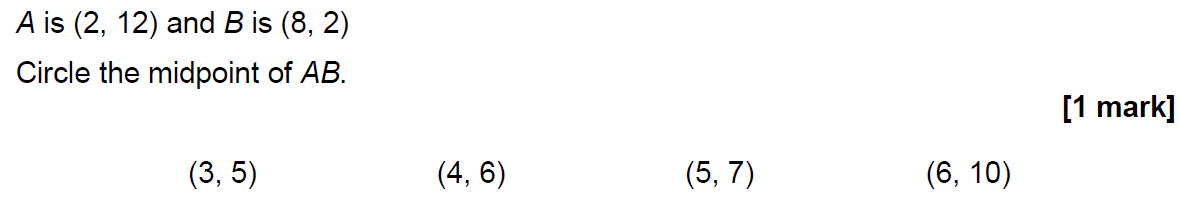 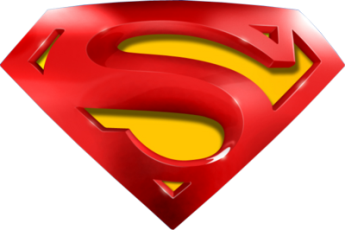 June 2017 2H Q3
Linear Graphs & Gradients
A
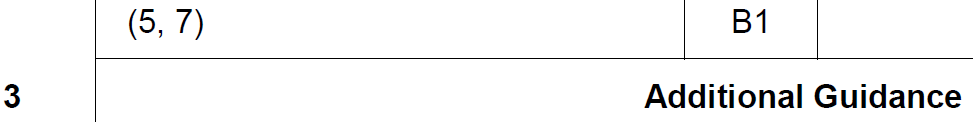 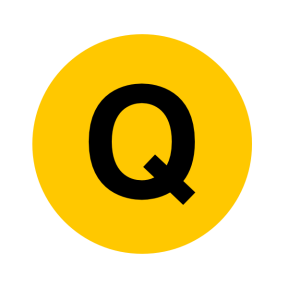 June 2017 2H Q14
Linear Graphs & Gradients
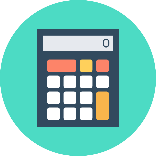 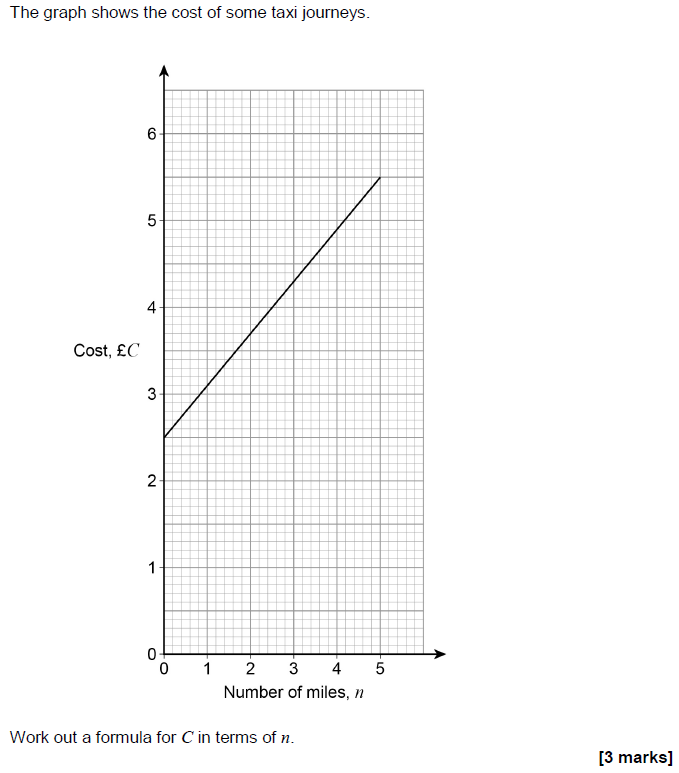 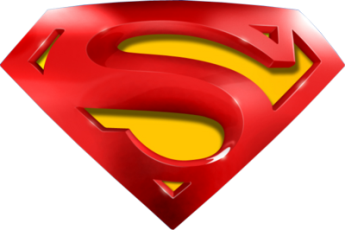 June 2017 2H Q14
Linear Graphs & Gradients
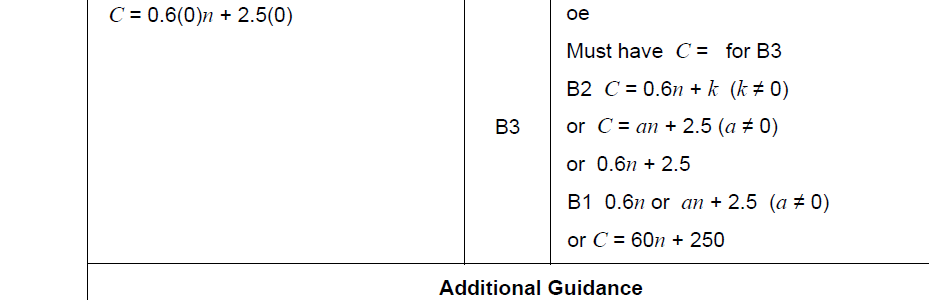 A
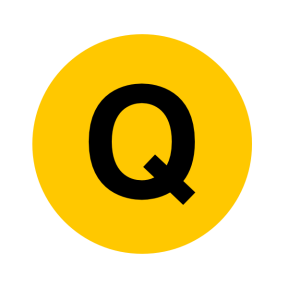 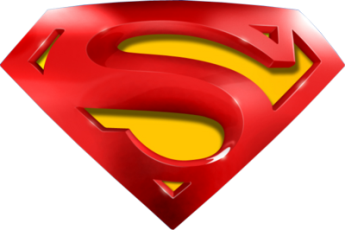 June 2017 2H Q14
Linear Graphs & Gradients
A notes
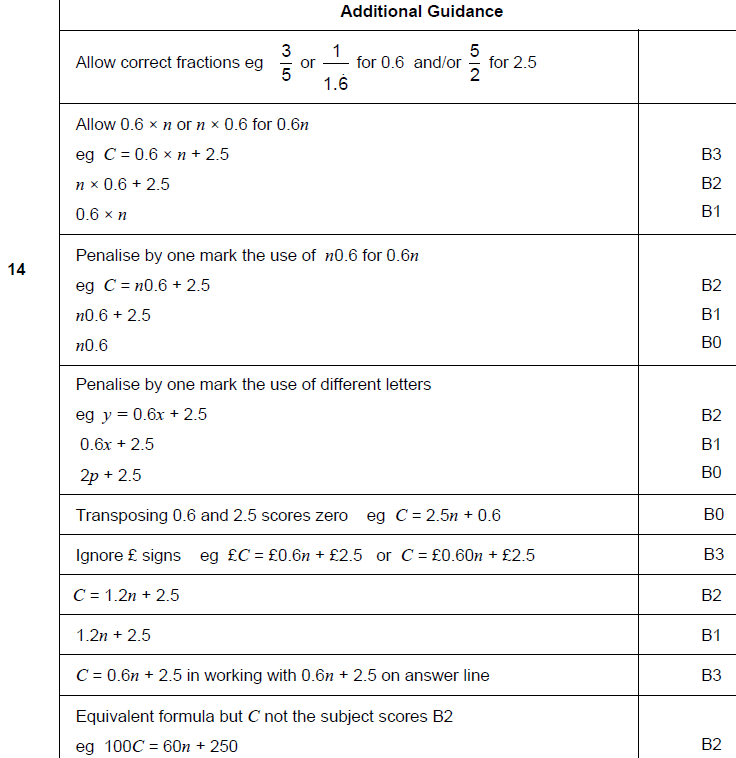 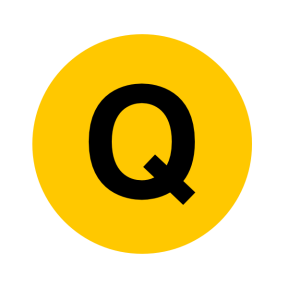 Nov 2017 1H Q21
Linear Graphs & Gradients
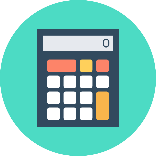 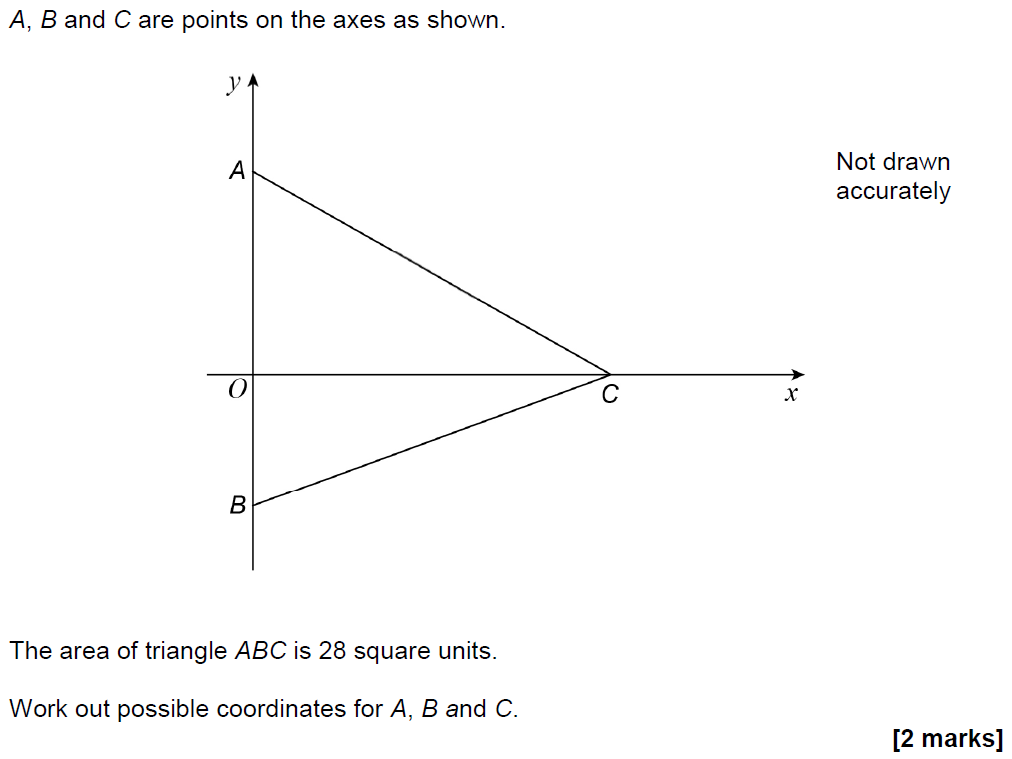 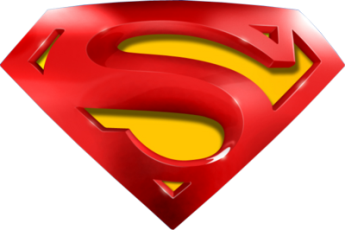 Nov 2017 1H Q21
Linear Graphs & Gradients
A
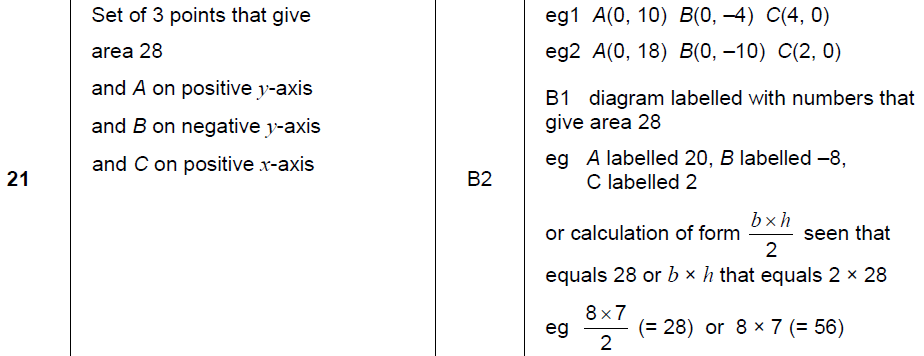 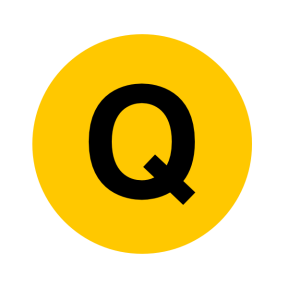 Nov 2017 1H Q28
Linear Graphs & Gradients
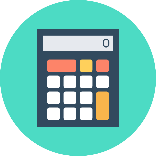 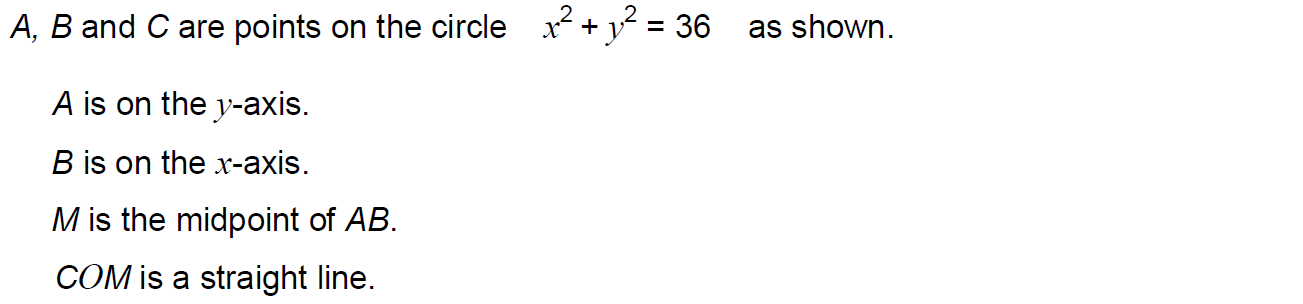 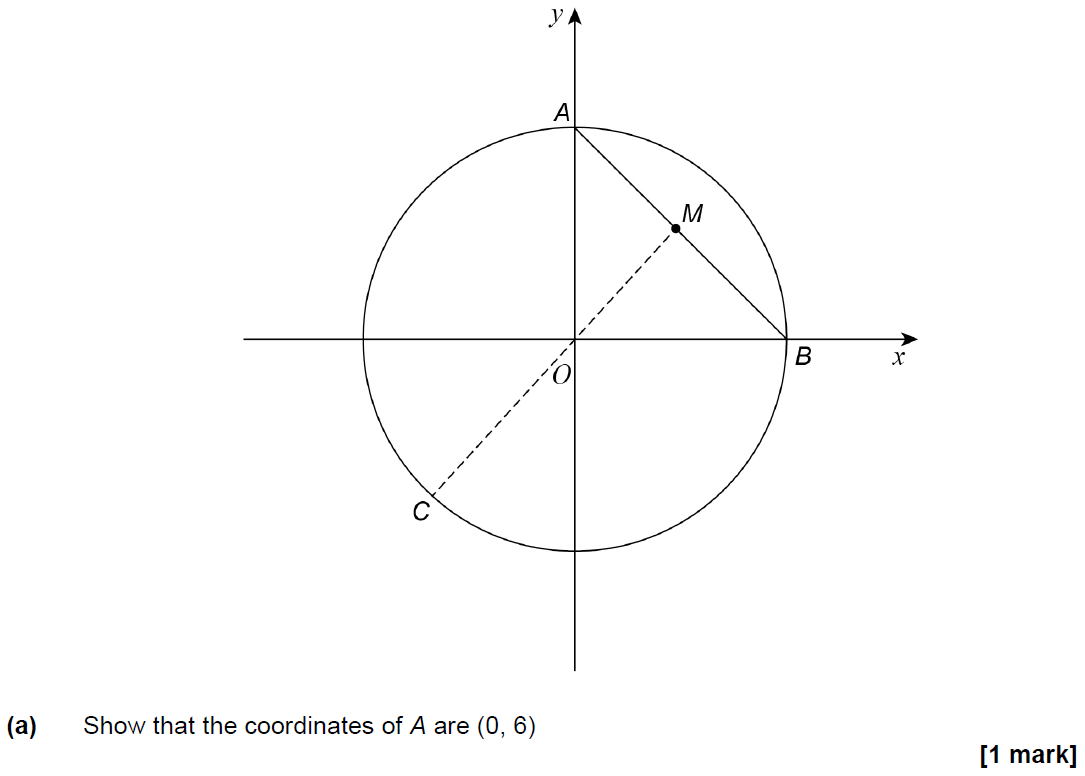 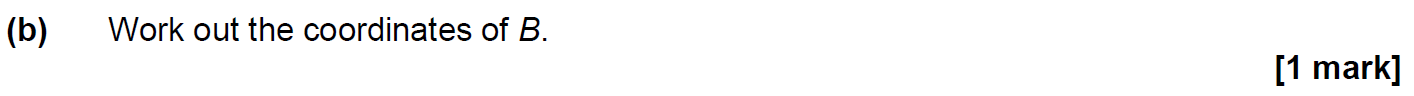 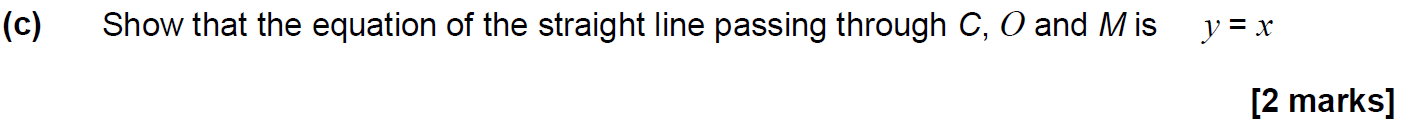 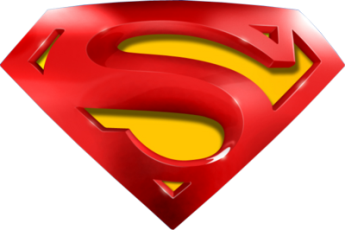 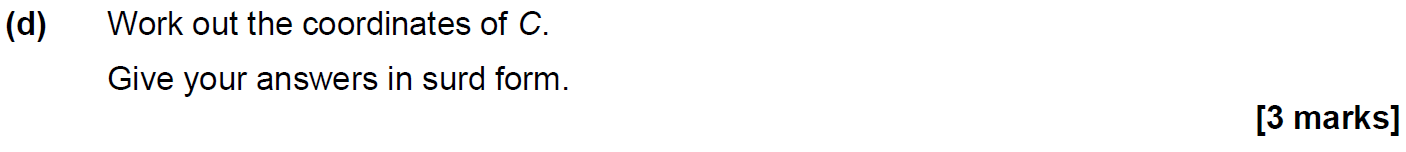 Nov 2017 1H Q28
Linear Graphs & Gradients
A
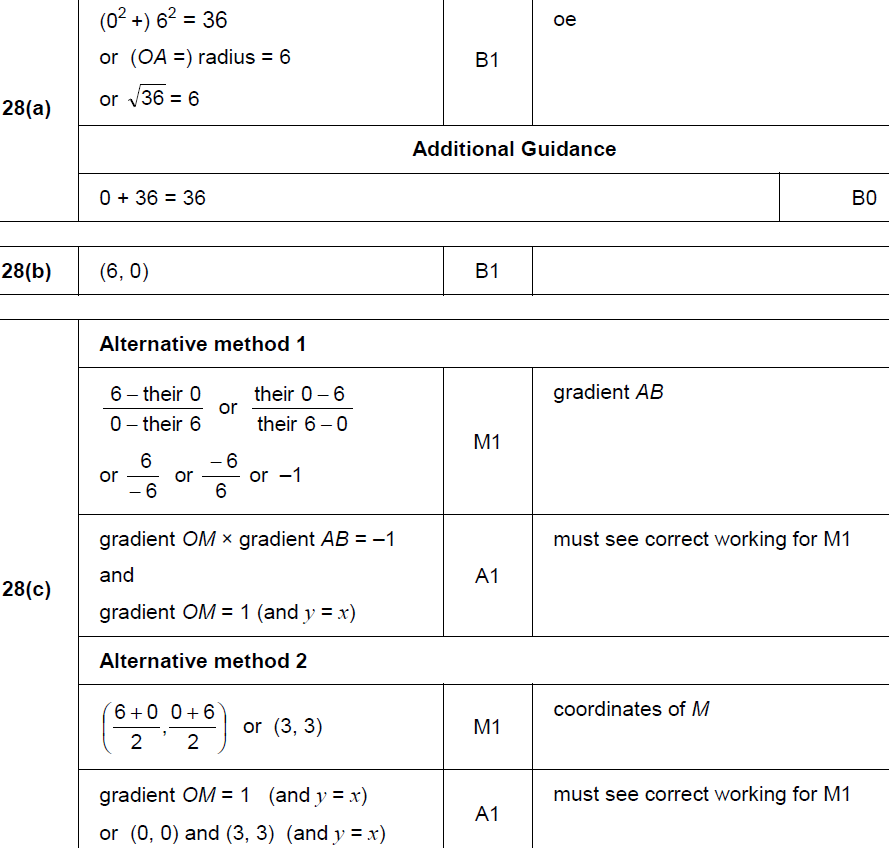 B
C
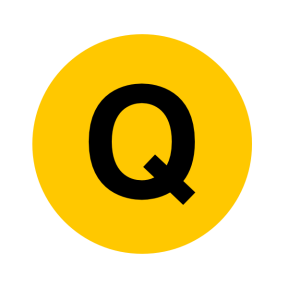 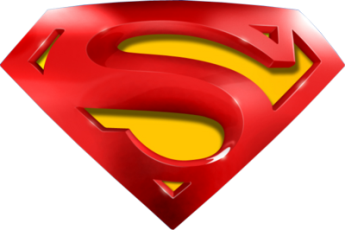 Nov 2017 1H Q28
Linear Graphs & Gradients
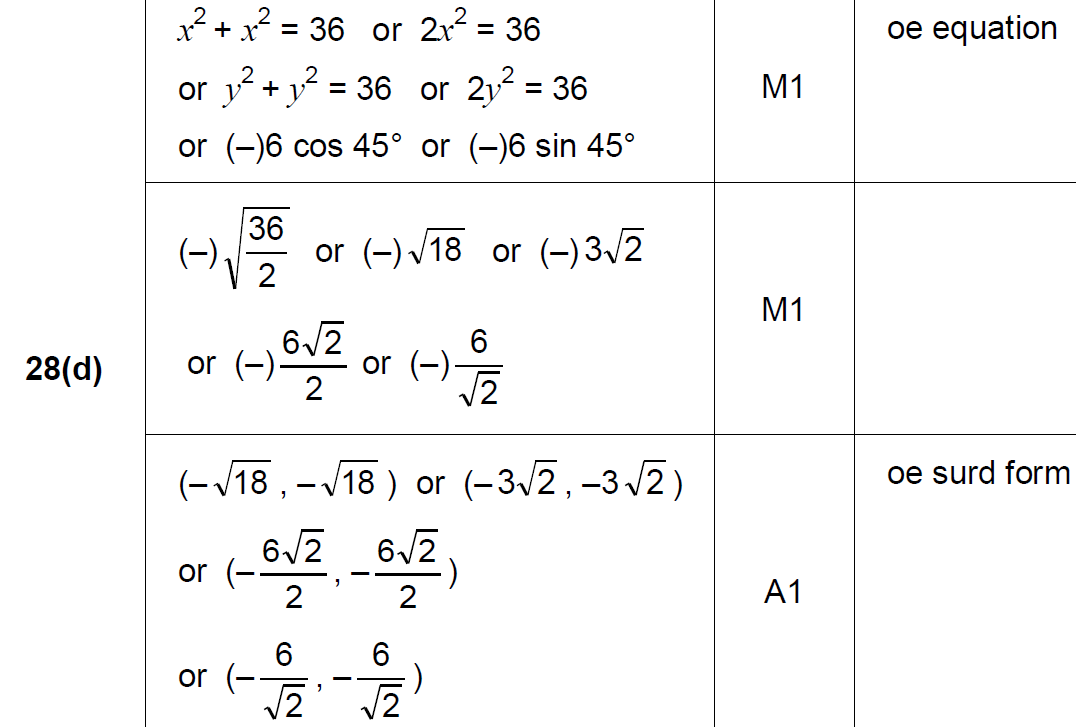 D
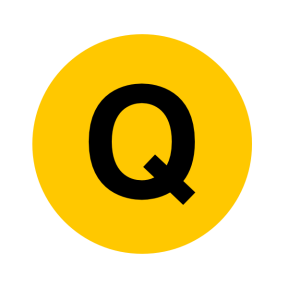 Nov 2017 3H Q4
Linear Graphs & Gradients
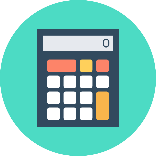 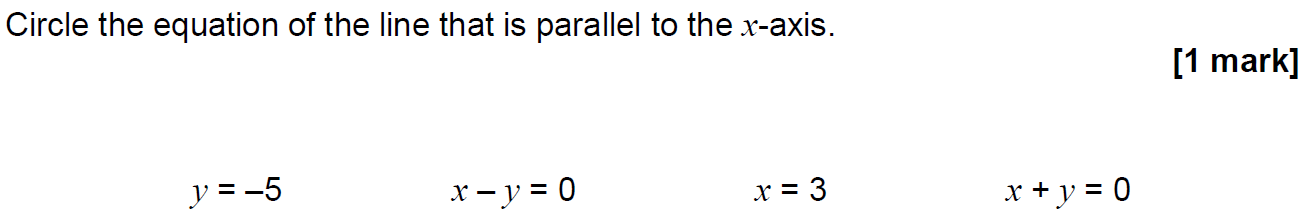 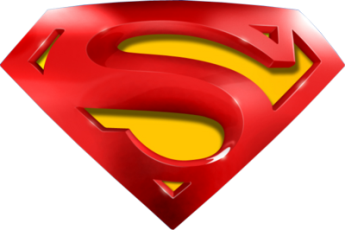 Nov 2017 3H Q4
Linear Graphs & Gradients
A
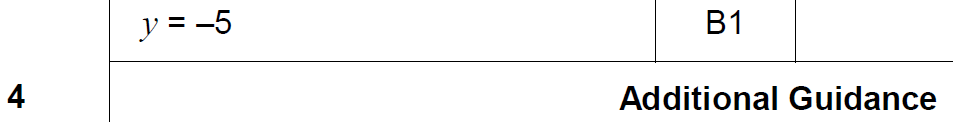 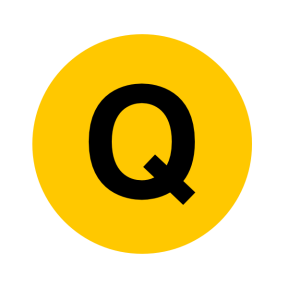 May 2018 1H Q7
Linear Graphs & Gradients
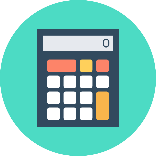 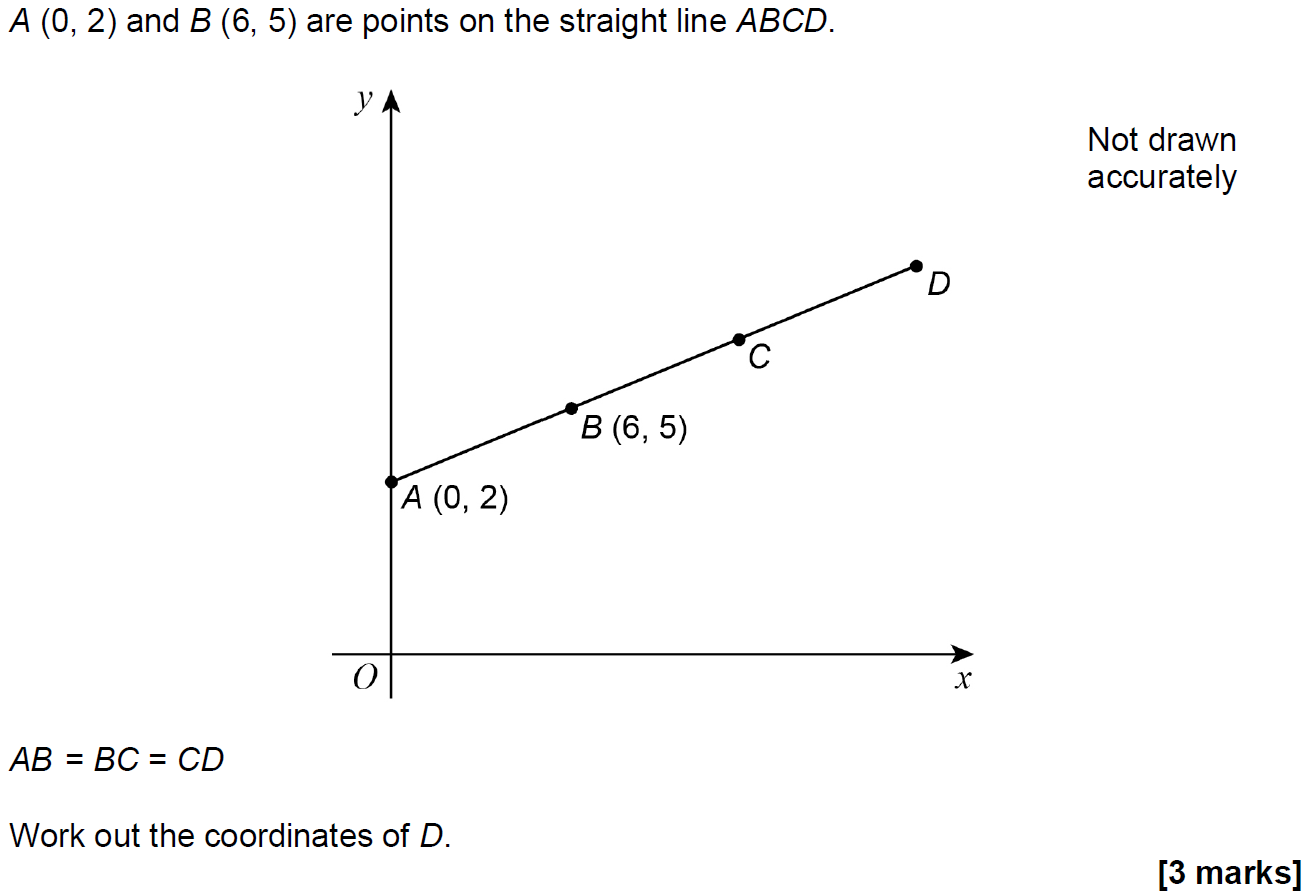 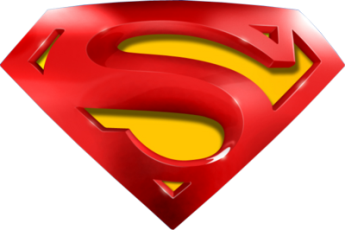 May 2018 1H Q7
Linear Graphs & Gradients
A
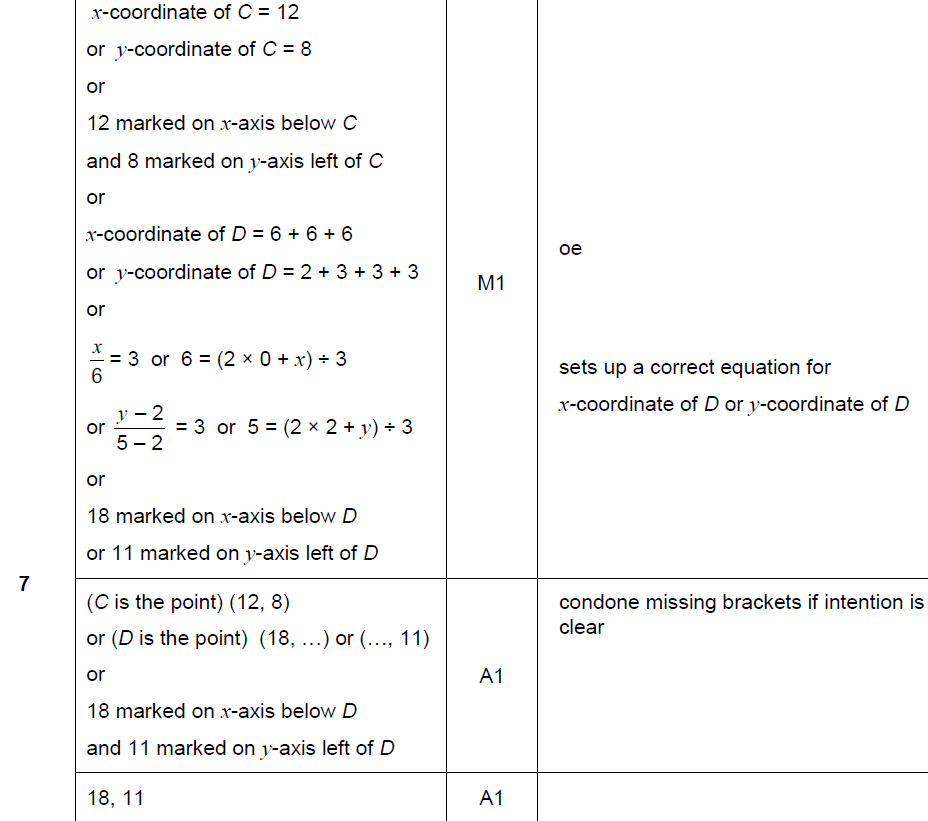 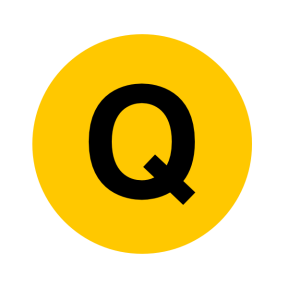 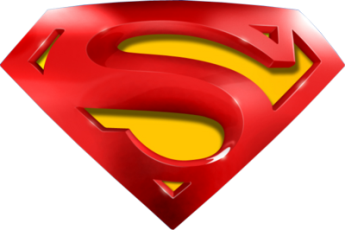 May 2018 1H Q7
Linear Graphs & Gradients
A notes
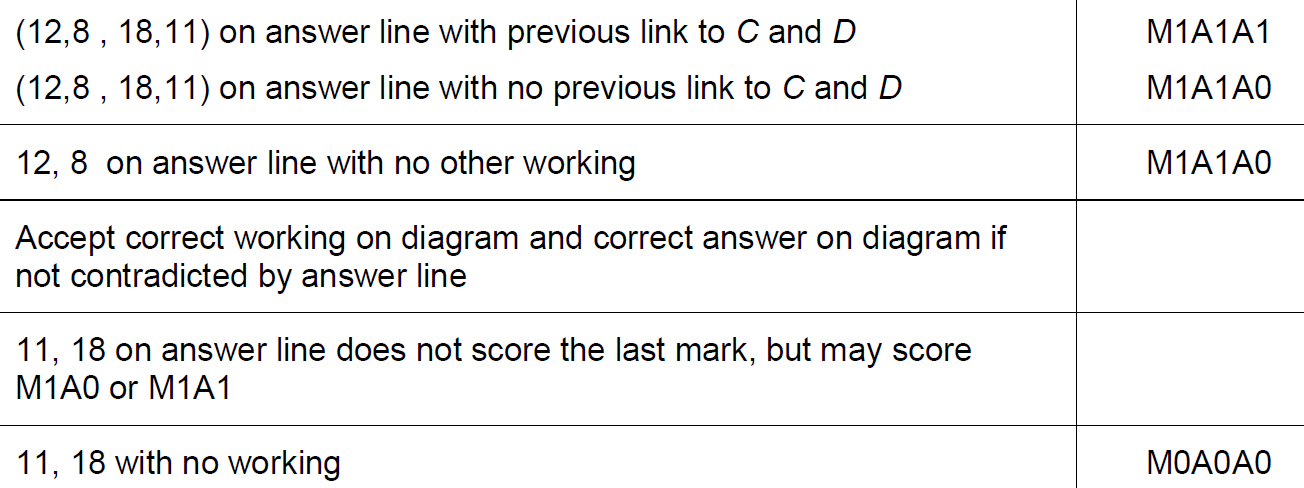 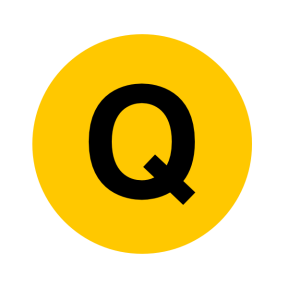 June 2018 2H Q12
Linear Graphs & Gradients
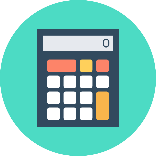 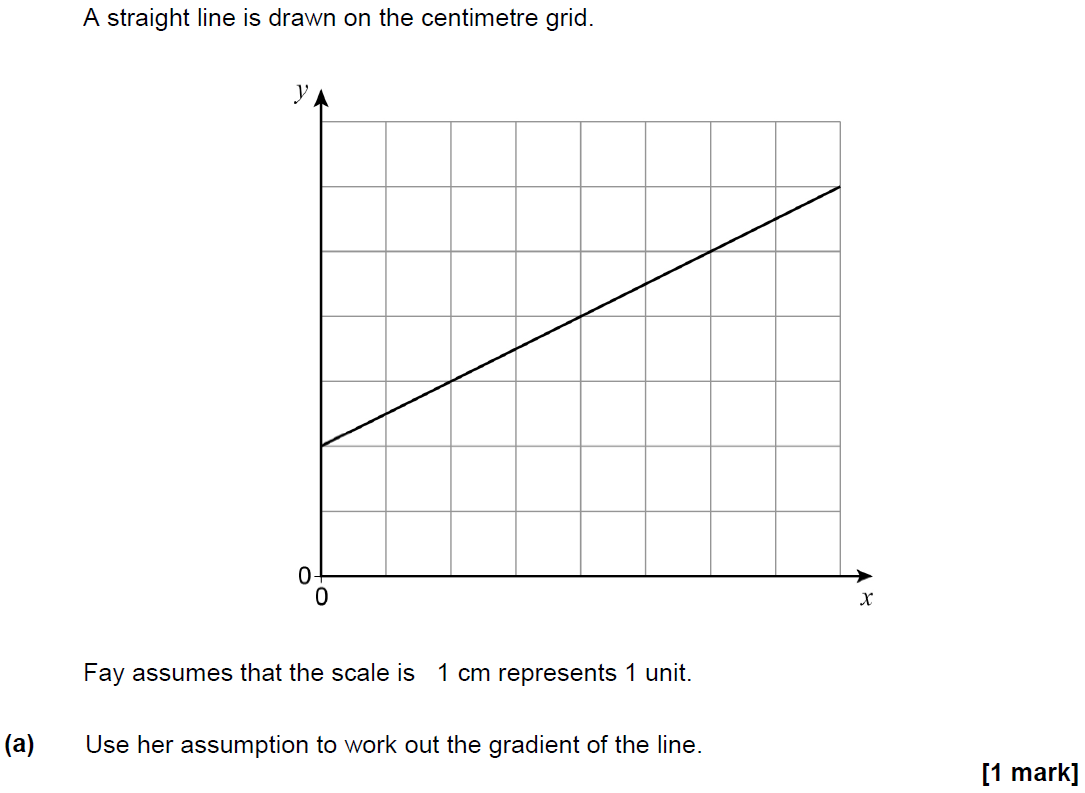 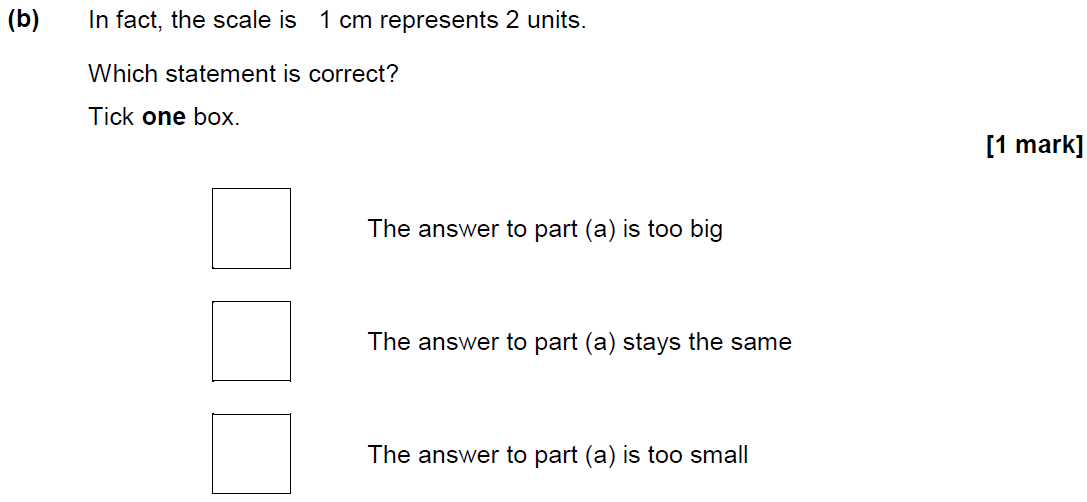 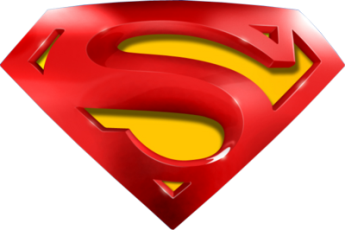 June 2018 2H Q12
Linear Graphs & Gradients
A
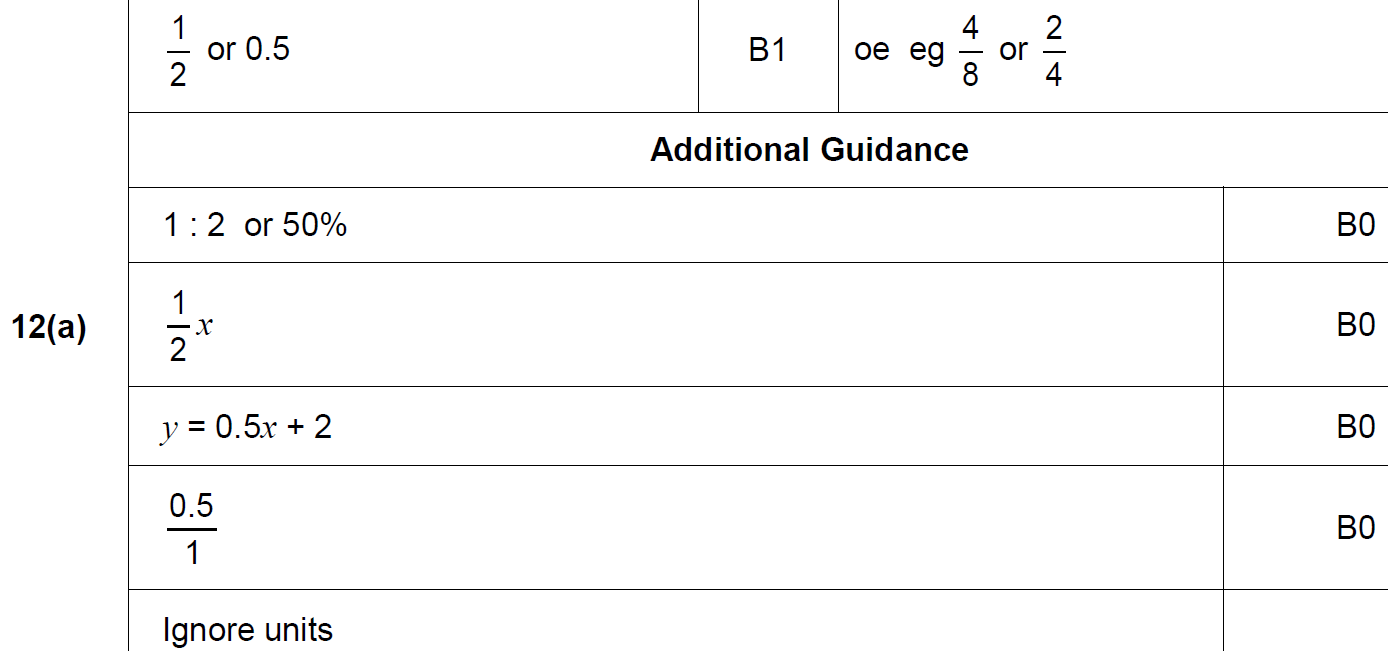 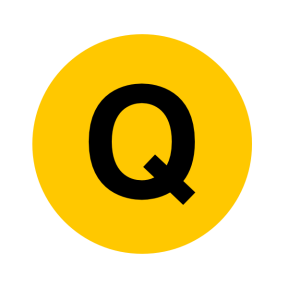 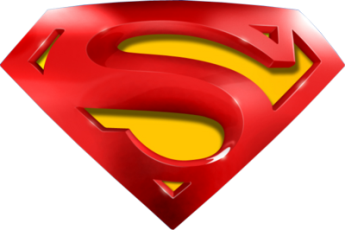 June 2018 2H Q12
Linear Graphs & Gradients
B
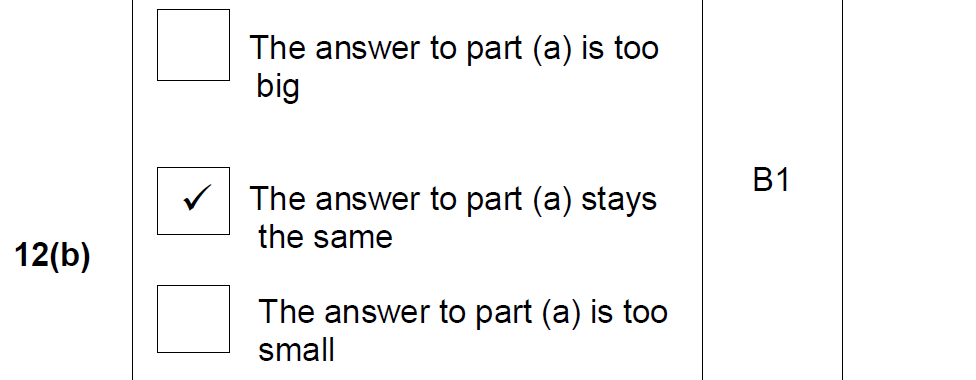 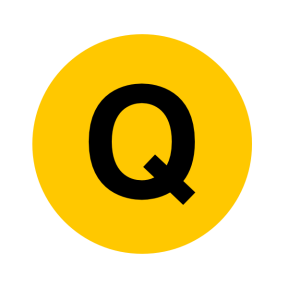 June 2018 3H Q8
Linear Graphs & Gradients
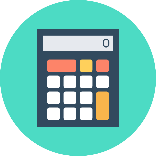 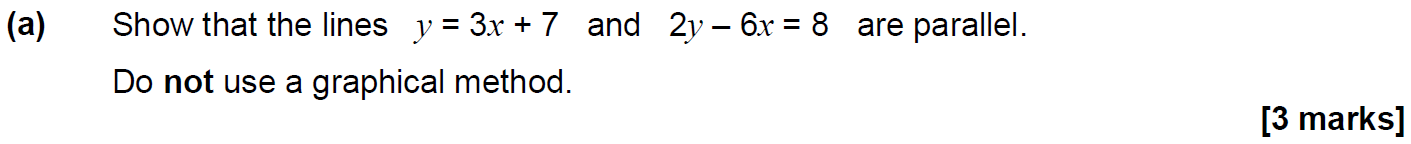 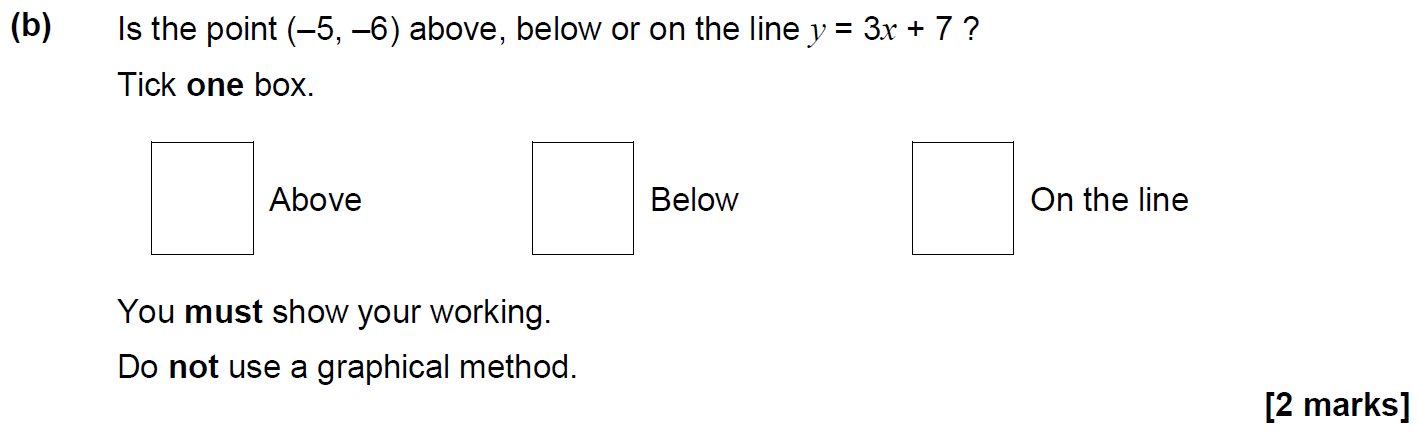 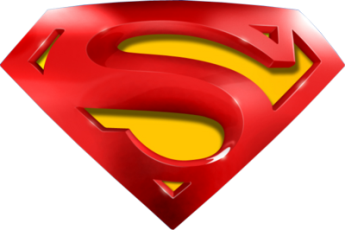 June 2018 3H Q8
Linear Graphs & Gradients
A
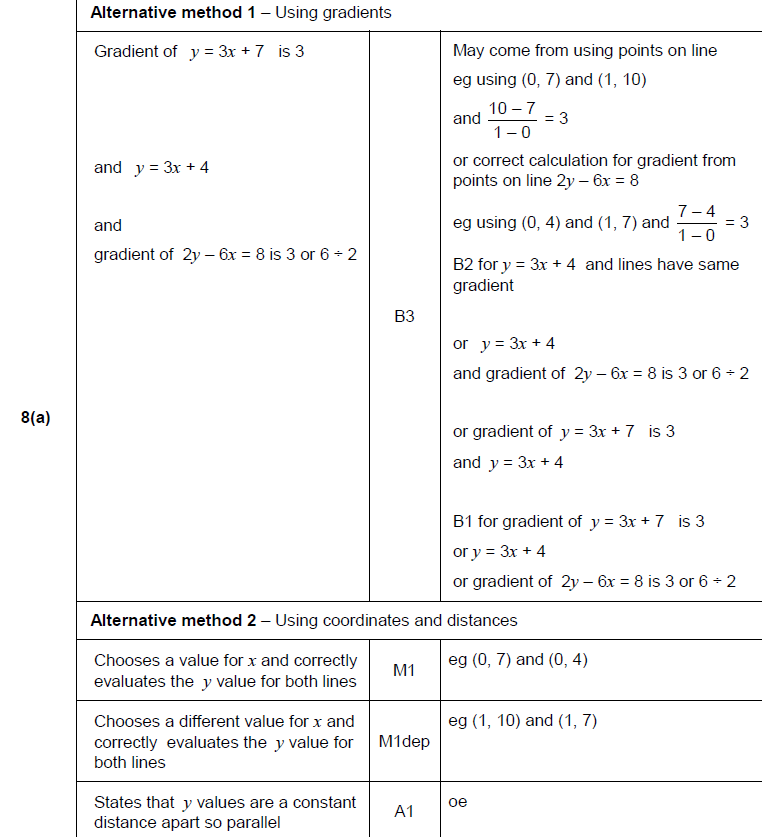 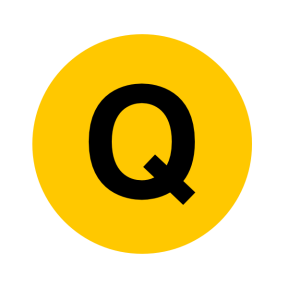 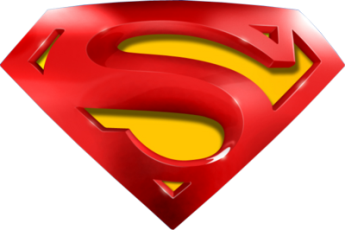 June 2018 3H Q8
Linear Graphs & Gradients
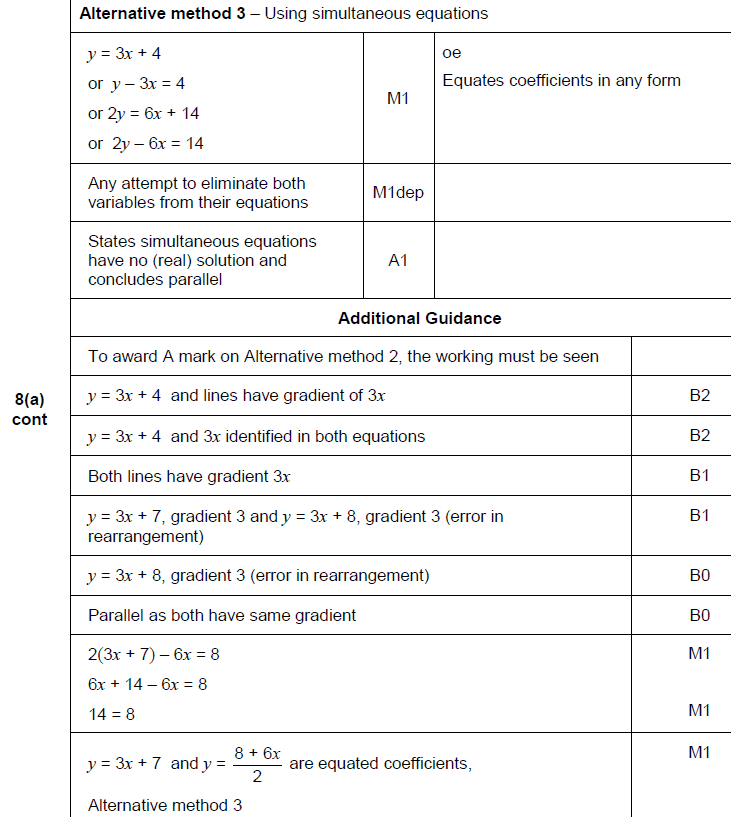 A Alternative & notes
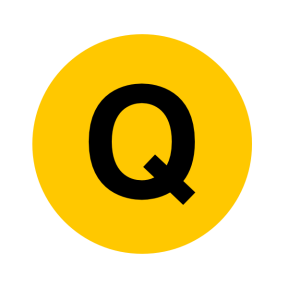 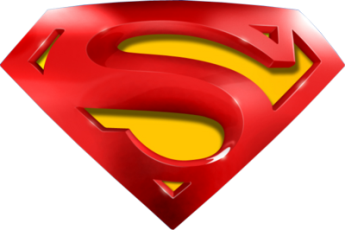 June 2018 3H Q8
Linear Graphs & Gradients
B
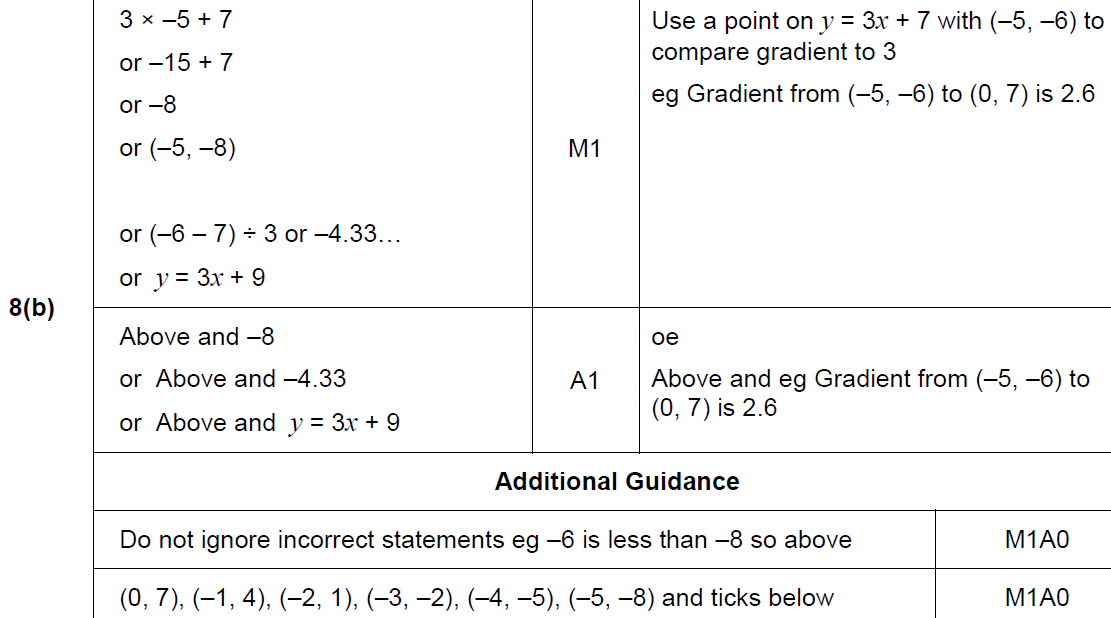 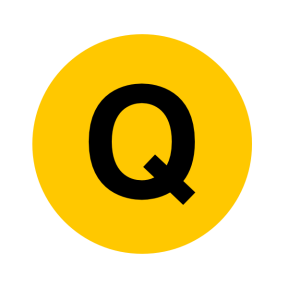 June 2018 3H Q19
Linear Graphs & Gradients
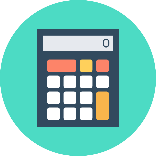 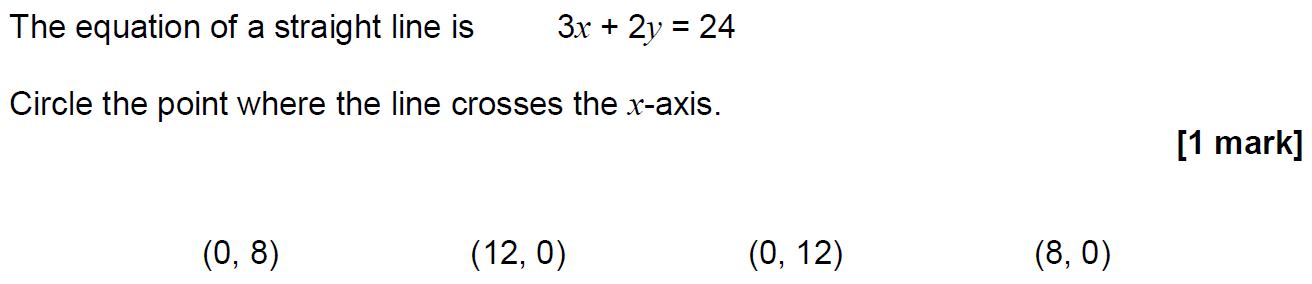 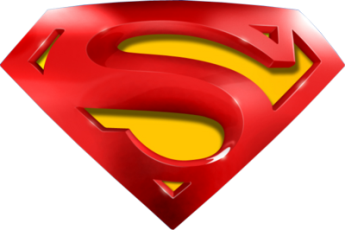 June 2018 3H Q19
Linear Graphs & Gradients
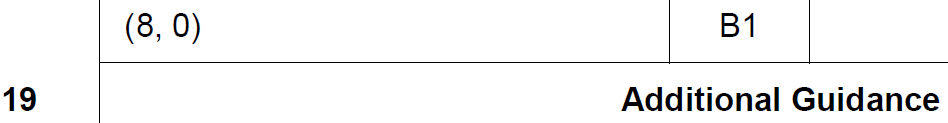 A
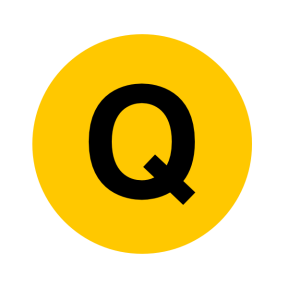 June 2018 3H Q28
Linear Graphs & Gradients
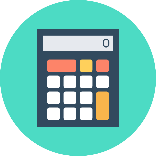 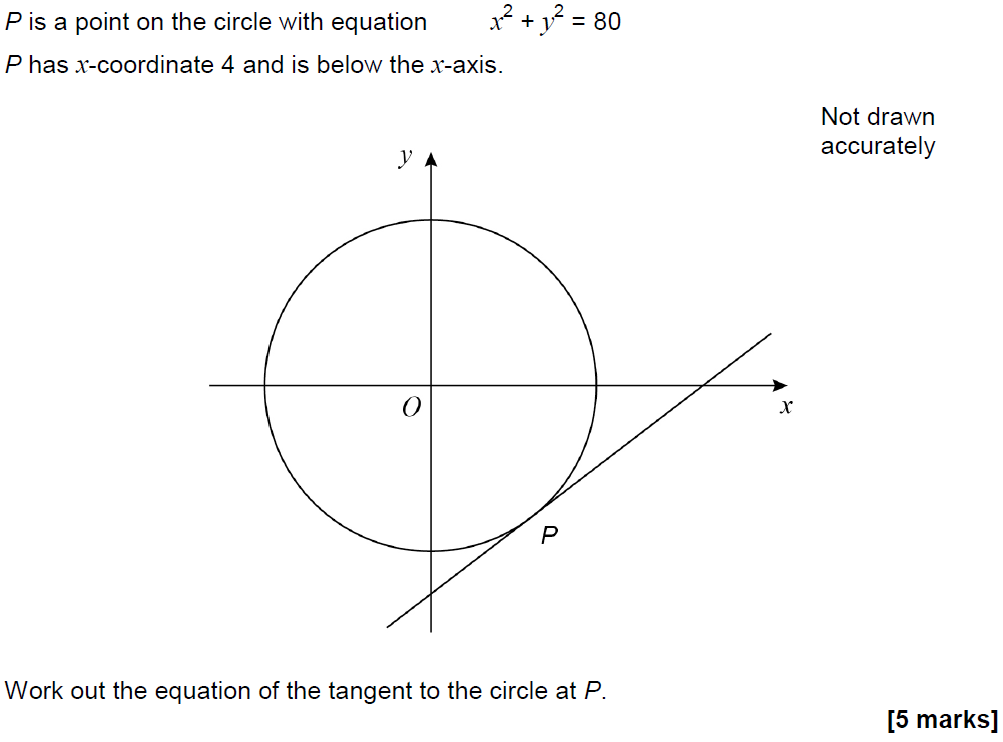 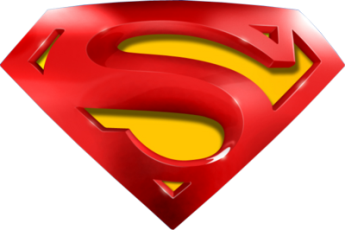 June 2018 3H Q28
Linear Graphs & Gradients
A
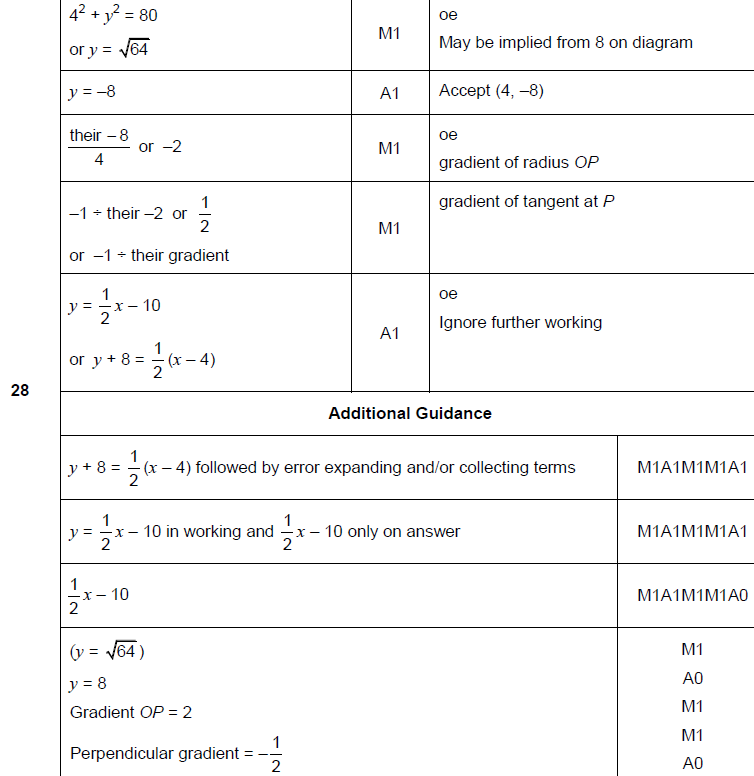 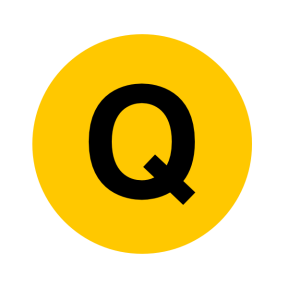 Nov 2018 2H Q2
Linear Graphs & Gradients
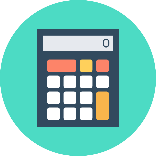 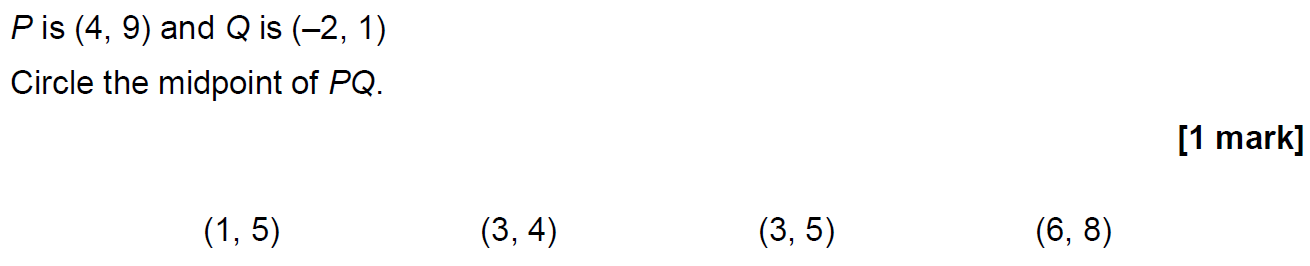 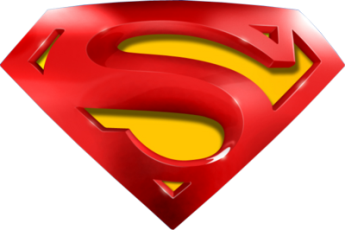 Nov 2018 2H Q2
Linear Graphs & Gradients
A
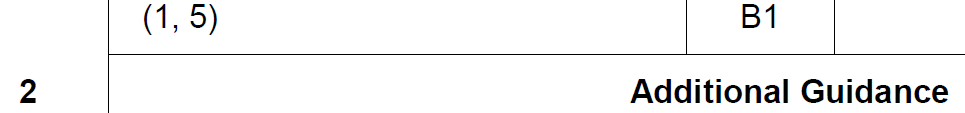 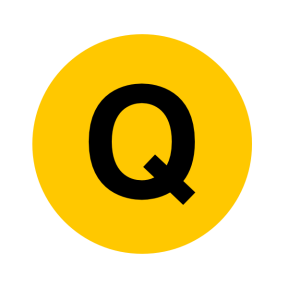